Семейная викторина
«Азбука юного финансиста»
Цель: повышение компетентности родителей по вопросу экономического воспитания детей старшего дошкольного возраста. Развитие у детей умений проявлять в игре полученные знания.
Сегодня в игре:
Разминка
1-раунд «Знатоки экономических терминов»
2-раунд «Кроссворд»
3-раунд «Интерактивная игра «Как сэкономить деньги в семье?»
4-раунд «Ярмарка вакансий»
5-раунд «Собери картинку»
6-раунд «Сосчитай ка»
«Знатоки экономических терминов»
ССЬТООИМТ - 
СТОИМОСТЬ
РПДЕРПНИМИТАЛЕЬ - 
ПРЕДПРИНИМАТЕЛЬ 
ЕНСМЕНИБЗ - 
БИЗНЕСМЕН
СПКУАК - 
СКУПКА
НДЕЬИГ - 
ДЕНЬГИ
«Кроссворд»
1. Как называют человека, который продает товар? 
2. Плановое ведение хозяйства.
 3. Превышение доходов над расходами 4. Как называется договор между людьми, которые хотят что-то купить, продать, обменять? 
5. Положительная разность между доходом и расходом.  
6. Обязательные платежи, взимаемые государством.
Интерактивная игра «Как сэкономить деньги в семье?»
«Ярмарка вакансий»
«Собери картинку»
«Сосчитай-ка»
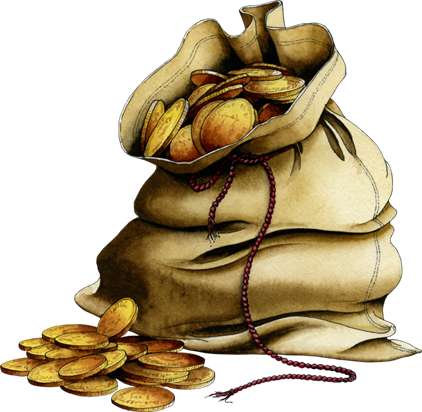 Спасибо за игру!